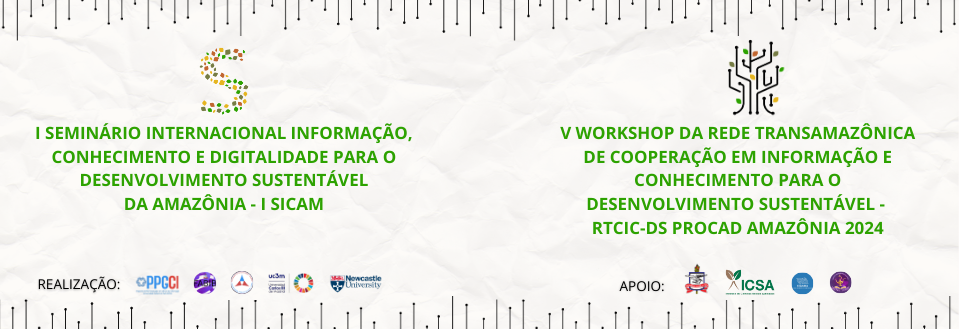 TÍTULO: SUBTÍTULO
Autor(es)
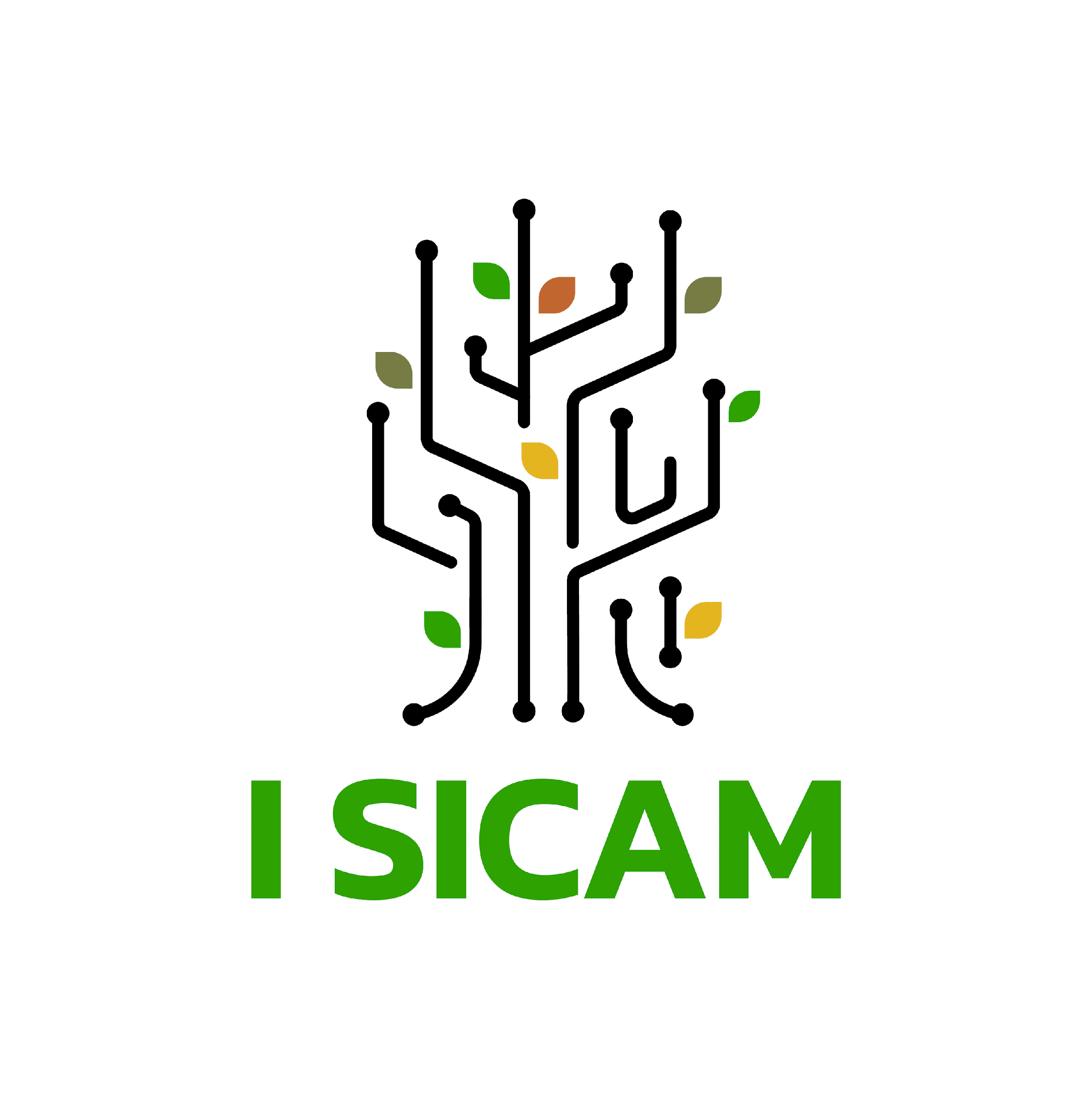 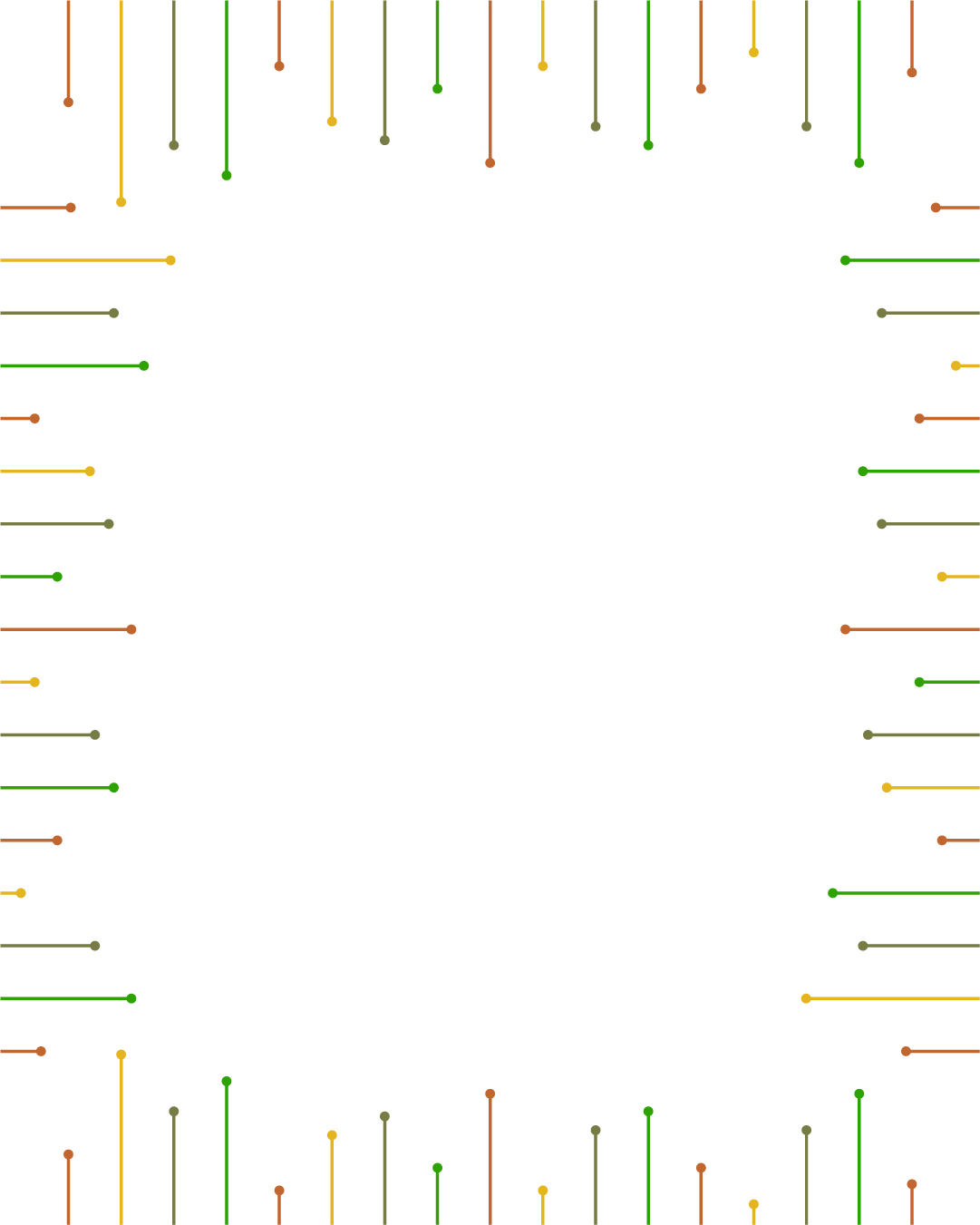 Figuras/ Gráfico/ Imagens
TEXTO EXPLICATIVO
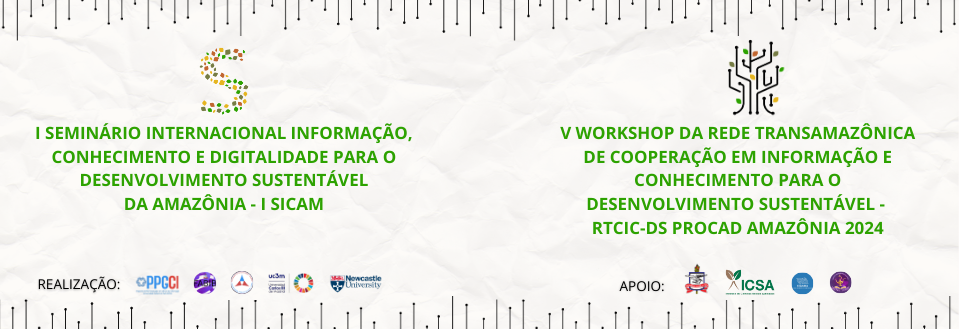 TEXTO